Olmsted Falls High School  Class Expectations Meeting 2015– 2016
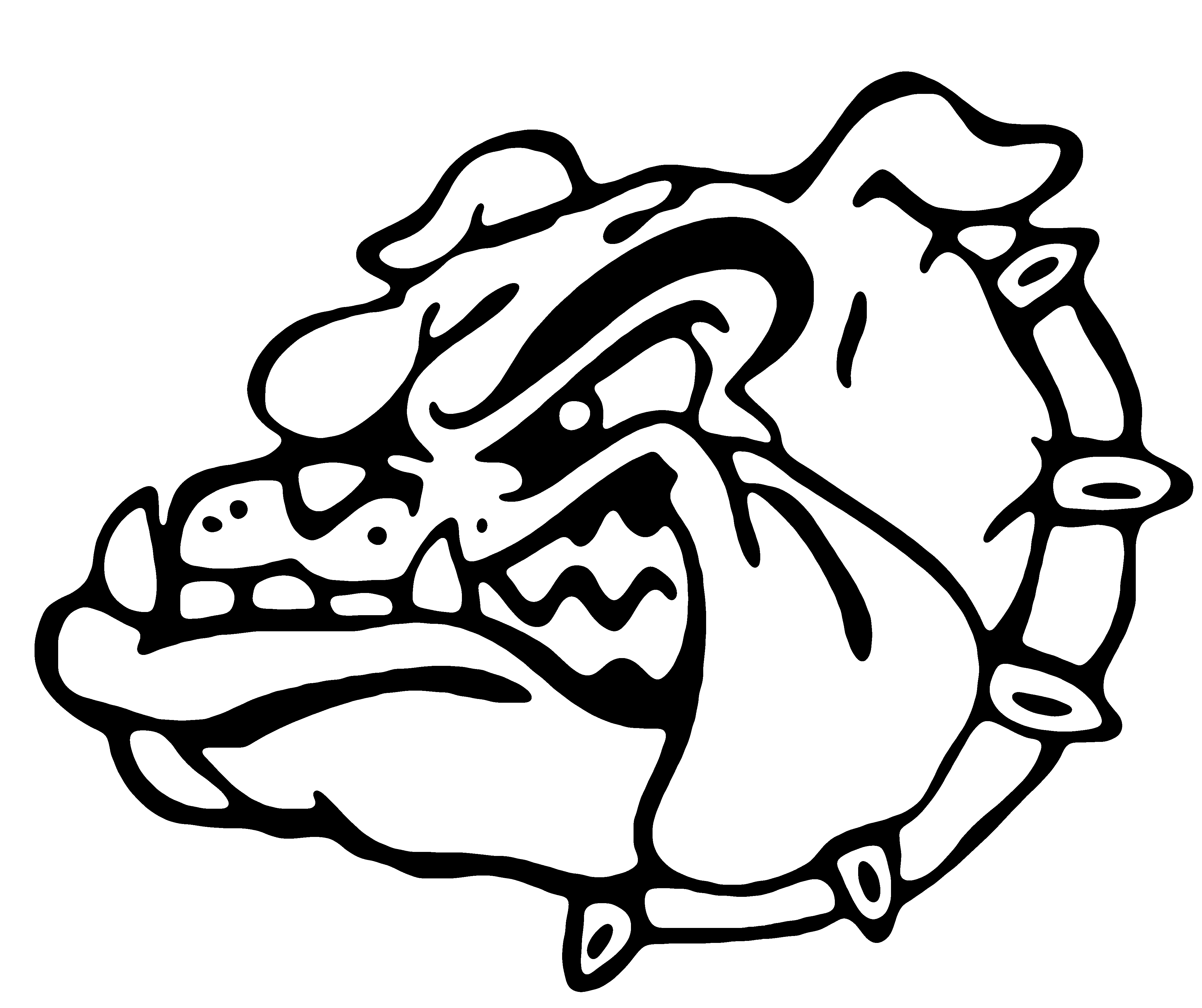 Updates: Mrs. Schafer
Welcome Back!
Updates
Building Administration
Principal:  Mrs. Schafer
Assistant Principal:  Mr. Baker 
Assistant Principal: Mr. Griffis  
Athletic Director/A.P.:  Mr. Coxon
Guidance Counselors
Ms. Peterson		
Mrs. Gurtsak	
Ms. Palmison	
Ms. DeMuro-Caldrone 
Mrs. Laut:  Guidance Secretary
Guidance information
Please schedule an appointment to meet with your Guidance Counselor to discuss any concerns.
Athletics: Mr. Coxon
Eligibility
 Arrival to School
Officer Smolik
Student Resource Officer
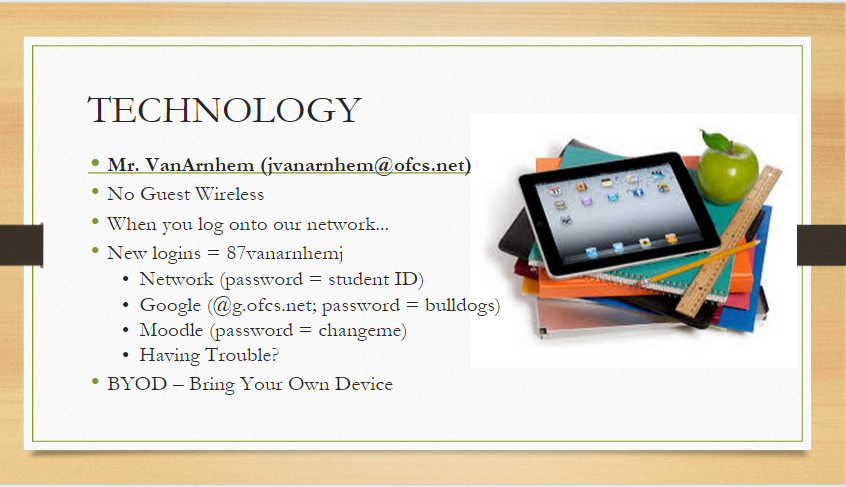 parenthesis
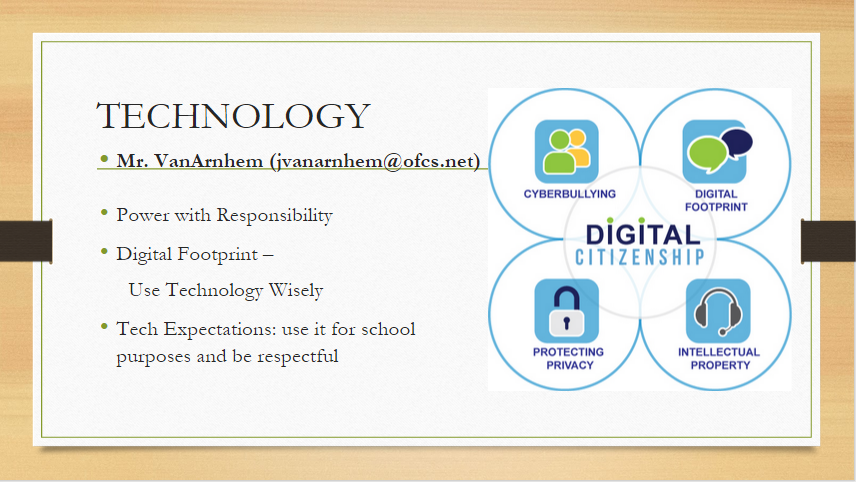 Bell Schedule
Attendance-Student Handbook pages 6 & 7 ?
Attendance at school is critical to your academic success.  Please follow the guidelines in the Handbook as they relate to:
	1.  Planned Absences and Vacations (Semester Exams in Dec
	2.  College Visits 
	3.  Extra-curricular participation
	4.  Calling the Student Office Attendance Line (440) 427-6111.
	5.  Missing work and Make-up work
	6.  Truancy
Truancy/Class Cuts
Excused Absences/Sign Outs
Unexcused Absences/Sign Outs
Personal illness of the student
 Illness in the student’s family
 Death in the family
 Quarantine for contagious disease
 Religious reasons
 Pre-approved vacation
 College visits
Court/ Probation
Babysitting  
Hair appointments 
Car or traffic problems 
Missing the bus 
Driving tests
Employment interviews 
Senior "Skip Day"
Oversleeping  
Monday after Prom 
Shopping 
Attending non-school related events
Birthdays
Outside employment
Arrival/Dismissal from School/Classes
Students arriving or leaving from school grounds must sign in/out in the Student Office.
Once a student has signed out he/she is not permitted to sign back in, unless he/she has a medical or court excuse.
Students are expected to be in their designated classroom at the beginning of each period. Those who are not prompt may be subject to disciplinary action.
No sign-in, sign-outs, calling yourself off.
As long as you are living at home, your parent is responsible for you and we must have parent permission for sign in/outs and absences.
BULLDOG  Release – SENIORS ONLY
Be sure forms have been completed and return to Mr. Baker
Can be revoked for discipline reasons, failing grades, and poor attendance, etc.
Grades are the main reason why Early Release is taken away…not passing required classes needed to graduate
If you have an early release, you must exit the building within 5 minutes after the period ends, if found loitering, early release will be revoked
Guidance will not make changes to your schedule for convenience reasons alone
Breakfast and Lunch
Just want to remind everyone that you are all invited to breakfast and lunch everyday.  Research shows you perform better both academically and athletically  when you eat breakfast and lunch.  Olmsted Falls Schools participates in the National School Lunch program providing free and reduced meals to students in need.  If you think you qualify for free or reduced meals you can go online to the district web site, on the left hand side scroll down and click on Food and Nutrition Service.  In the middle of the Food and Nutrition Home Page there is a link to the online application.  You can also obtain a paper application in the Student Office or download a paper application from the Food and Nutrition Home page on the upper left hand side of the page click on meal benefits.
Study Hall
All Study Halls will be held in the Auditorium.
Please sign in appropriately to the Media Center.
Parking
All unpaid school fees MUST be paid before you can purchase a parking pass.
All cars must have parking passes displayed by Friday, August 28th.
Right to revoke parking pass for academics, discipline, abuse of privilege.
OFHS Administration has the right to search cars parked in OFHS lots.
Electronic Device Policy
Electronic devices may be used during study halls, during lunch periods in the cafeteria and in the hallways between class changes
Electronic devices are to be silenced and put away upon entering a classroom.  They are not to be seen or heard during the class period, unless the teacher allows such usage based on the academic lesson (i.e. Using the device for timing a science experiment, not to play games)
Electronic devices are not to be used in the hallways during a class period (i.e. When a student leaves a class to go to the bathroom)
Misuse of Electronic Device Policy
Classroom detentions will be issued.
Protocol for taking the phone:
Ask student for the phone.
Have the student turn off their phone.
Label the phone.
Place in a secure location.
Student who voluntarily gives up their phone will receive a classroom detention and then can get the phone back at the end of the period.
Student who does not give up their phone (insubordination) will need to be sent to the office and receive (1) Saturday detention and (2) Parent has to pick up the phone.
Dress Code Highlights- pages 11 & 12
Hats are to be removed upon entering the building.  Hats are to be stored in the student’s locker during the day.  Hats are not to be worn until exiting the building.
As stated in the dress code no tank tops or spaghetti straps.  Sleeves need to cover the shoulder.
No excessively short shorts
No holes in pants above the mid-thigh
Students will be asked to resolve the issue by their classroom teacher.  If the issue cannot be resolved, then the student will be sent to the Student Office.
Bullying and Fighting
Text messaging and Tweeting someone is the same as saying it to their face!  Even if it happens out of school it could have implications in the school building which means you can be disciplined.
If you are involved in a fight you will be suspended form school. 
Charges may be filed with the Olmsted Township Police Department!
Bullying/Harassment/Cyberbullying – P. 14
Bullying will NOT be tolerated.  
Bullying (definition)
Harassment (definition)
Cyberbullying
Prescription Drugs
All prescription and over the counter medications must be handed in to your grade level office with appropriate paperwork.  
You may not carry or store aspirin, prescription medication, cough medicine, vitamins etc… in your locker or book bag. 
EpiPens and inhalers must be registered with the clinic.
Tobacco
You cannot have any type of tobacco or any tobacco products on campus, including in your vehicle.
Tobacco products include, but not limited to, vaporizer pens and lighters.
Lockers- P. 16
Each student will be assigned a locker.  Students are responsible for their school materials and personal property, thus lockers should be kept locked at all times.
Please place a lock on your gym/sports locker.
Sharing of lockers and combinations is not advised.
Lockers are the property of the Olmsted Falls City Schools and can be searched at any time.
Identification Card
You must have your ID on your person at all times.  This is a safety issue!
You need your IDs for books, media center,  cafeteria, and dances.
Replacement IDs are $5 and can be purchased in the Media Center.
After School Policy
All students are expected to exit the building by 2:26 p.m. unless being supervised directly by a staff member or involved in any after-school activities (Band, Choir, Athletics).
Students waiting for the bus will report to the Media Center or the Auditorium.
Physical Education
There is a policy that permits students to be exempted from PE if they participate in a sport, cheerleading, dance or marching band for two completed seasons.
If you have physical education and you change for class your belongings must be locked up!  If you do not lock up your belongings you may have things stolen and it is not the schools responsibility.
Attendance at Extracurricular Events
It is your responsibility to follow the Student Code of Conduct.
Inappropriate behavior at extracurricular events will result in removal from that event and possible future events.
Remember you are the building leaders for underclassmen, be good role models and show respect for our school.
Have a great year!